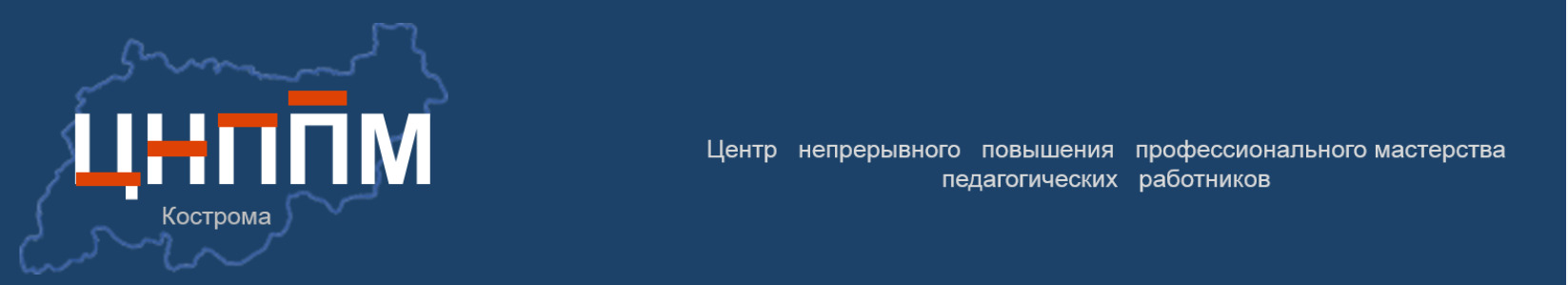 ОГБОУ ДПО «КОИРО»
Взаимодействие ЦНППМ и ММС: результаты, проблемы, перспективы
Методическое сопровождение педагогических и управленческих кадров в рамках реализации индивидуального образовательного маршрута
Воронцова Людмила Ивановна, 
заведующий отделом 
тьюторского сопровождения 
ЦНППМ ОГБОУ ДПО «КОИРО»
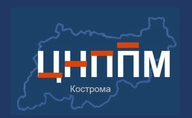 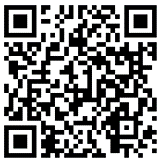 Результаты диагностики педагогов Костромской области
Региональная диагностика 
(входное оценивание)
Диагностика ФИОКО
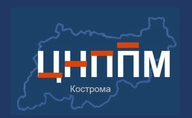 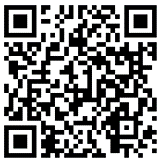 Результаты диагностики ФИОКО 
педагогов Костромской области
2
«Минимальный» (1) - выставлен участникам, не преодолевшим 30% ни в предметной, ни в методической частях. 

«Низкий» (2) - выставлен участникам, преодолевшим 30% только в одной части: или предметной, или методической. 

«Средний» (3) - выставлен участникам, преодолевшим 30% и в предметной, и в методической части, но общий процент выполнения работы которых меньше 80%.
 
«Высокий» (4) - выставлен участникам, преодолевшим 30% и в предметной, и в методической части, общий процент выполнения работы - не менее 80%.
чел.
19
чел.
82
чел.
9
чел.
1,78%
16,96 %
73,2%
8%
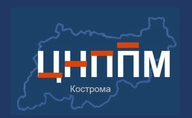 Участие МР в диагностике
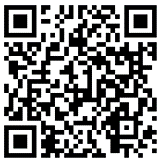 Численность участников
Количество представленных учебных предметов
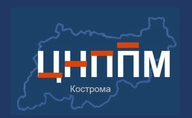 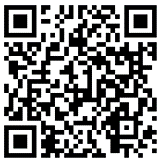 Ориентиры для создания ИОМ педагогов
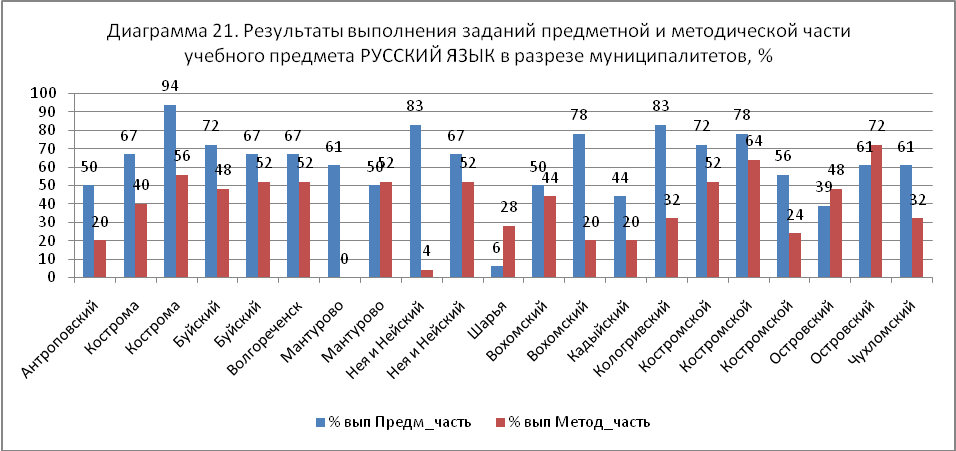 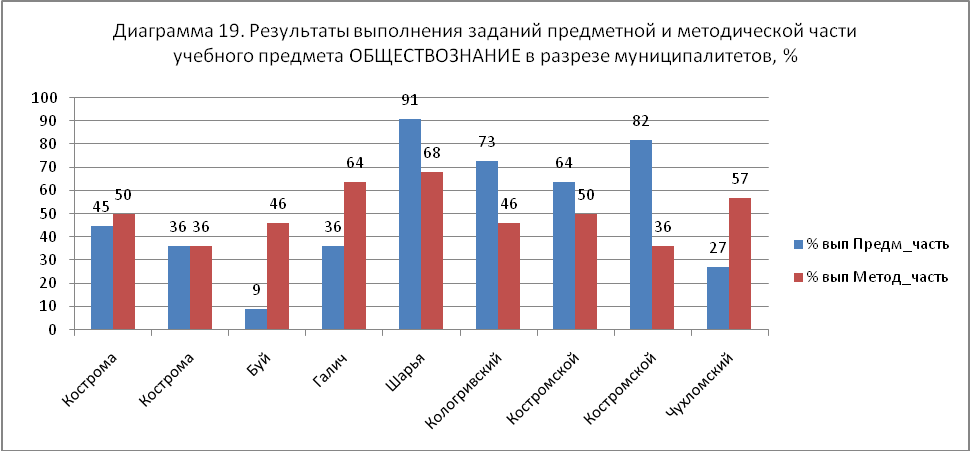 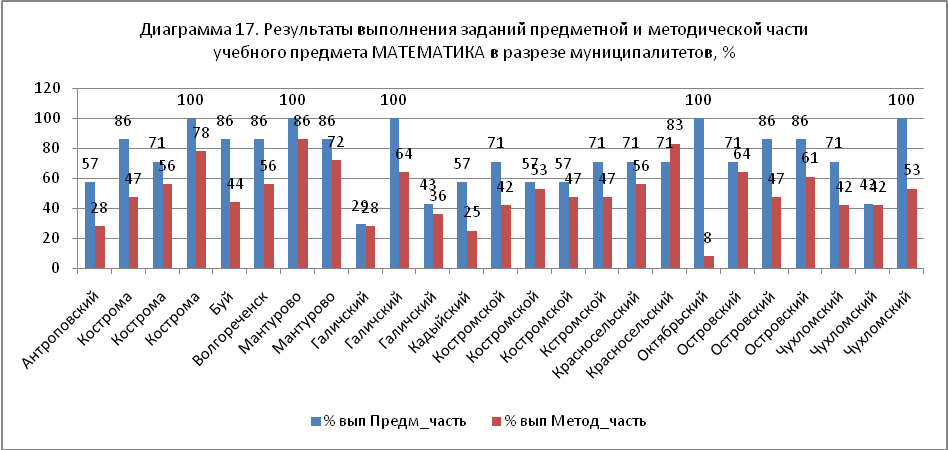 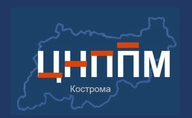 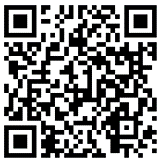 Что такое индивидуальный образовательный маршрут?
Индивидуальный образовательный маршрут (ИОМ) - это организационно-методический документ педагогического работника, отражающий план конкретных мероприятий, индивидуальный маршрут действий, направленных на непрерывное профессиональное и личностное развитие педагогического работника.
Индивидуальный образовательный маршрут (ИОМ) – персональный путь педагогического работника по повышению уровня профессионального мастерства, реализуемый на основе диагностики профессиональных компетенций в форматах формального, неформального и информального образования.
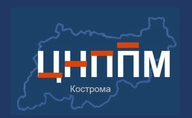 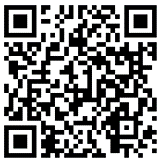 Что является основой при составлении ИОМ?
Диагностика ФИОКО:
дефициты предметных и методических компетенций учителей
затруднения и дефициты педагогических и руководящих работников образовательных организаций
Диагностика ЦНППМ:
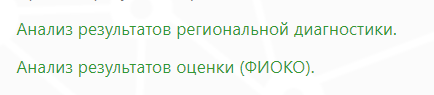 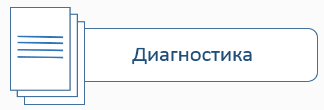 Профессиональные компетенции педагогического работника – совокупность профессиональных знаний, навыков и практического опыта, необходимых для успешной педагогической деятельности.
Профессиональные дефициты – отсутствие или недостаточное развитие профессиональных компетенций педагогических работников, вызывающее типичные затруднения в реализации определенных направлений педагогической деятельности.
Компоненты профессиональных дефицитов:
1) Целевой
2) Содержательный 
3) Процессуальный 
4) Контрольно-оценочный
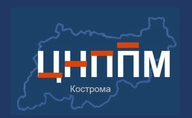 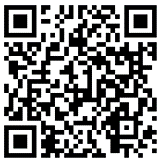 Механизмы реализации ИОМ
повышение квалификации через центры непрерывного профессионального образования;
работа в профессиональном сообществе;
самообразование;
методическая работа
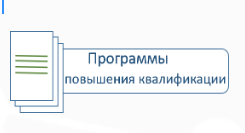 Менторство (здесь) – «управленческое наставничество», инструмент формирования управленческих кадров региона за счет обмена эффективными практиками между опытными управленческими командами и управленческими командами, испытывающими затруднения.
«Горизонтальное обучение» педагогических работников и управленческих кадров – обучение внутри профессиональных сообществ педагогических работников и управленческих кадров.
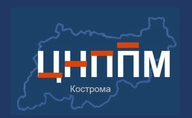 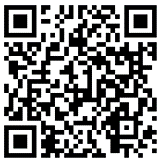 ИНДИВИДУАЛЬНЫЙ ОБРАЗОВАТЕЛЬНЫЙ МАРШРУТ: актуальность и преимущества
для образовательной организации
Возможности:
 - выстраивания эффективного взаимодействия с педагогами в рамках развития их профессионального роста и с учетом педагогического контекста организации; 
- систематизировать/совершенствовать мотивационные механизмы работы с педагогами и научно-методическое сопровождение педагогов в организации; 
2. Наличие инструмента, позволяющего систематически пополнять портфолио организации.
для муниципальной методической службы
Возможности: 
- систематизировать/совершенствовать муниципальную систему научно-методического сопровождения; 
- выстраивание эффективного взаимодействия с ОО в рамках развития профессионального роста педагогических кадров и с концепции развития муниципальной системы образования; 
- разработка, внедрение и освоение нового содержания образования и технологий обучения.
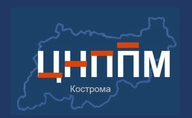 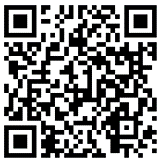 ИНДИВИДУАЛЬНЫЙ ОБРАЗОВАТЕЛЬНЫЙ МАРШРУТ: актуальность и преимущества
для педагога
Наличие выполнимого, детально проработанного и нужного/интересного по содержанию плана непрерывного самообразования. 

2. Наличие удобного инструмента:
- для самоконтроля и отслеживания личных результатов; 
- помогающего выстроить систему саморазвития и профессионального роста в межаттестационный период и позволяющего быстро оформить документы в период аттестации;
- позволяющего без перенапряжения, эмоционального и физического выгорания выстроить систему самообразования;
- позволяющего систематически пополнять свое профессиональное портфолио. 

3. Совершенствование профессиональных умений применения и использования в управлении образовательной организацией современных и актуальных технологий. 

4. Возможности: 
 - пройти независимую оценку своих профессиональных компетенций, самостоятельно определить дефициты и точки роста;
 - расширения личного образовательного пространства.
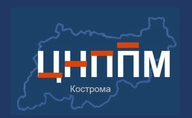 ИНДИВИДУАЛЬНЫЙ ОБРАЗОВАТЕЛЬНЫЙ МАРШРУТ: типовая форма
Что включает в себя ИОМ?
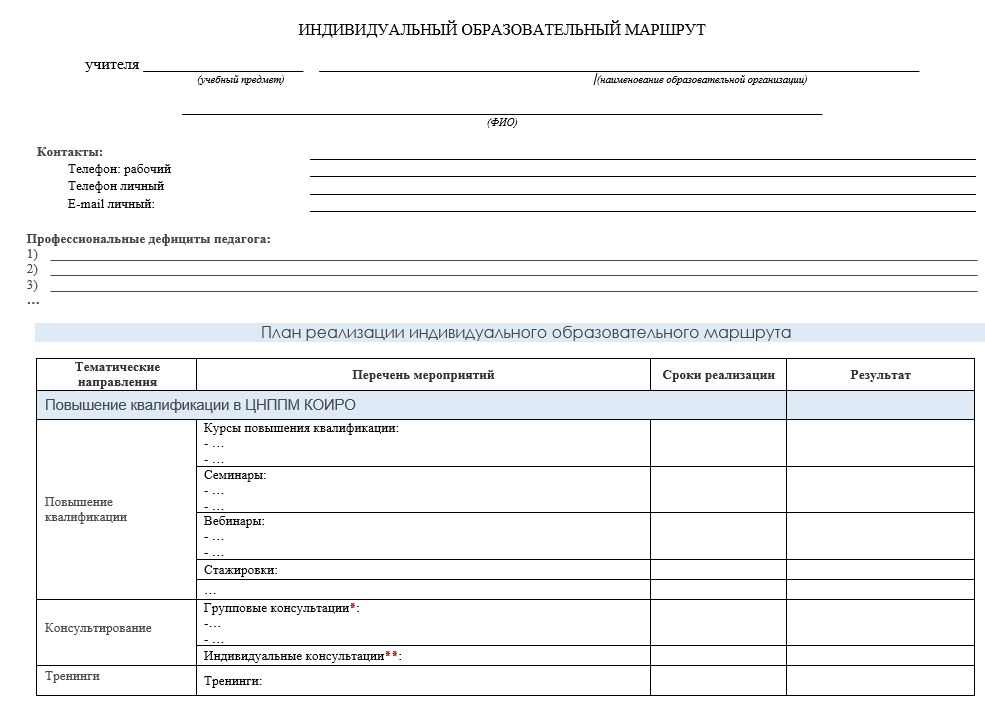 Тематические направления, определяющие всю работу.
Перечень мероприятий для каждого направления.
Четкие сроки реализации планируемых мероприятий (дедлайн).
Прогноз и описание ожидаемых достижений.
Формы и способы предоставления отчетности с отметкой о выполнении.
Практическое применение ИОМ.
Оценка своего профессионального пути и эффективности ИОМ.
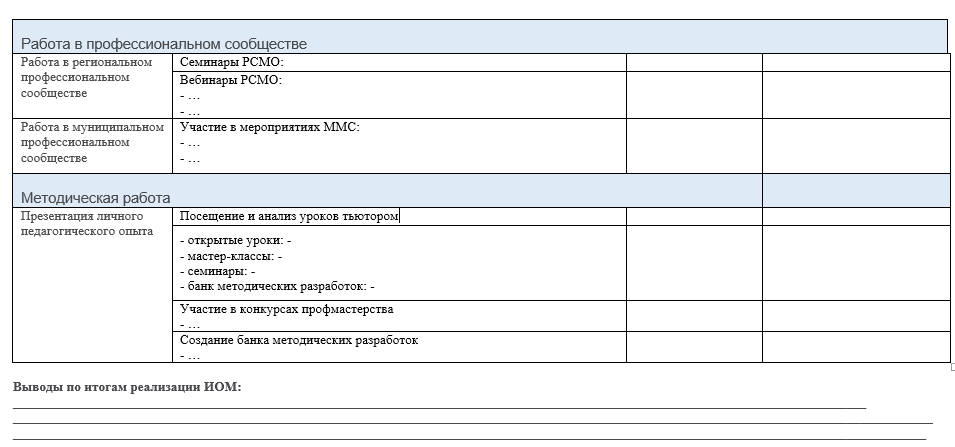 Костромской областной институт развития образования - Сопровождение ИОМ (eduportal44.ru)
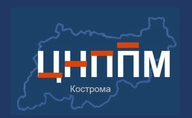 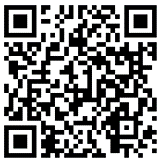 ИНДИВИДУАЛЬНЫЙ ОБРАЗОВАТЕЛЬНЫЙ МАРШРУТ: 
технология разработки и сопровождения
Диагностика уровня сформированности профессиональных компетенций 
Анализ результатов диагностики 
Составление проекта ИОМ на основе данных анализа (по принципу избыточности, «возможных» интересов педагога) 
Ознакомление с проектом ИОМ педагога, его руководителя 
Корректировка проекта ИОМ 
Утверждение ИОМ 
Проведение рефлексивных контрольных точек с тьютором, корректировка ИОМ при необходимости 
Участие педагога в повторной диагностике 
Анализ результатов диагностики 
Заполнение формы итогового мониторинга реализации ИОМ 
Формирование ИОМ на следующий период
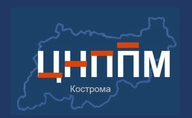 Про ИОМ:
ВАЖНО!
Педагог активен в выборе содержания своего образования
Для кого разрабатывается ИОМ?
Кто разрабатывает ИОМ?
Тьютор ИОМ, тьюторант
Как тьюторант узнаёт о составленном для него ИОМ?
Информация тьютора
Кто отслеживает выполнение плана ИОМ?
Методист / зам. директора / руководитель ШМО
Что включает в себя ИОМ?
Тематические направления, определяющие всю работу.
Перечень мероприятий для каждого направления.
Четкие сроки реализации планируемых мероприятий (дедлайн).
Прогноз и описание ожидаемых достижений.
Формы и способы предоставления отчетности с отметкой о выполнении.
Практическое применение ИОМ.
Оценка своего профессионального пути и эффективности ИОМ.
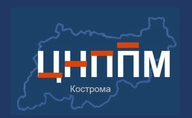 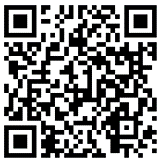 ИНДИВИДУАЛЬНЫЙ ОБРАЗОВАТЕЛЬНЫЙ МАРШРУТ:
формы деятельности и представления результатов
Формы представления результатов педагогической деятельности учителя:

- серия учебных занятий 
- методическая продукция 
- портфолио 
- творческий отчет 
- мастер-класс 
- творческая мастерская 
- педагогический проект 
- отчет о результатах (ходе) инновационной деятельности 
- профессиональные конкурсы 
- презентация опыта работы по выявленной проблеме
Формы самообразовательной деятельности учителя: 

- методические практикумы в школах; 
- обсуждение специальной педагогической и психологической литературы; 
- подготовка к аттестации; 
- научно-практические конференции; 
- обобщение своего опыта работы и представление его в публикациях; 
- освоение информационных технологий образования и воспитания; 
- теоретические семинары по проблемам повышения качества образования и личностно-профессионального развития учителя; 
- обсуждение проблем самообразования и повышения качества образования на заседаниях методического совета, методических объединений учителей, в проблемных группах; 
- работа творческих мастерских учителей-исследователей; 
- проведение самоанализа деятельности учителя за год, рефлексия своего опыта.
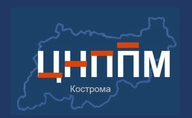 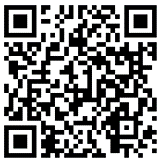 Структура методического сопровождения педагога 
в образовательной организации
сотрудничество
поддержка
со-творчество
помощь
Базовые принципы сопровождения 
как процесса взаимодействия
со-управление
опека
наставничество
диалог
тьюториал
консалтинг
Ресурс становления профессиональной компетентности педагога
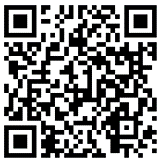 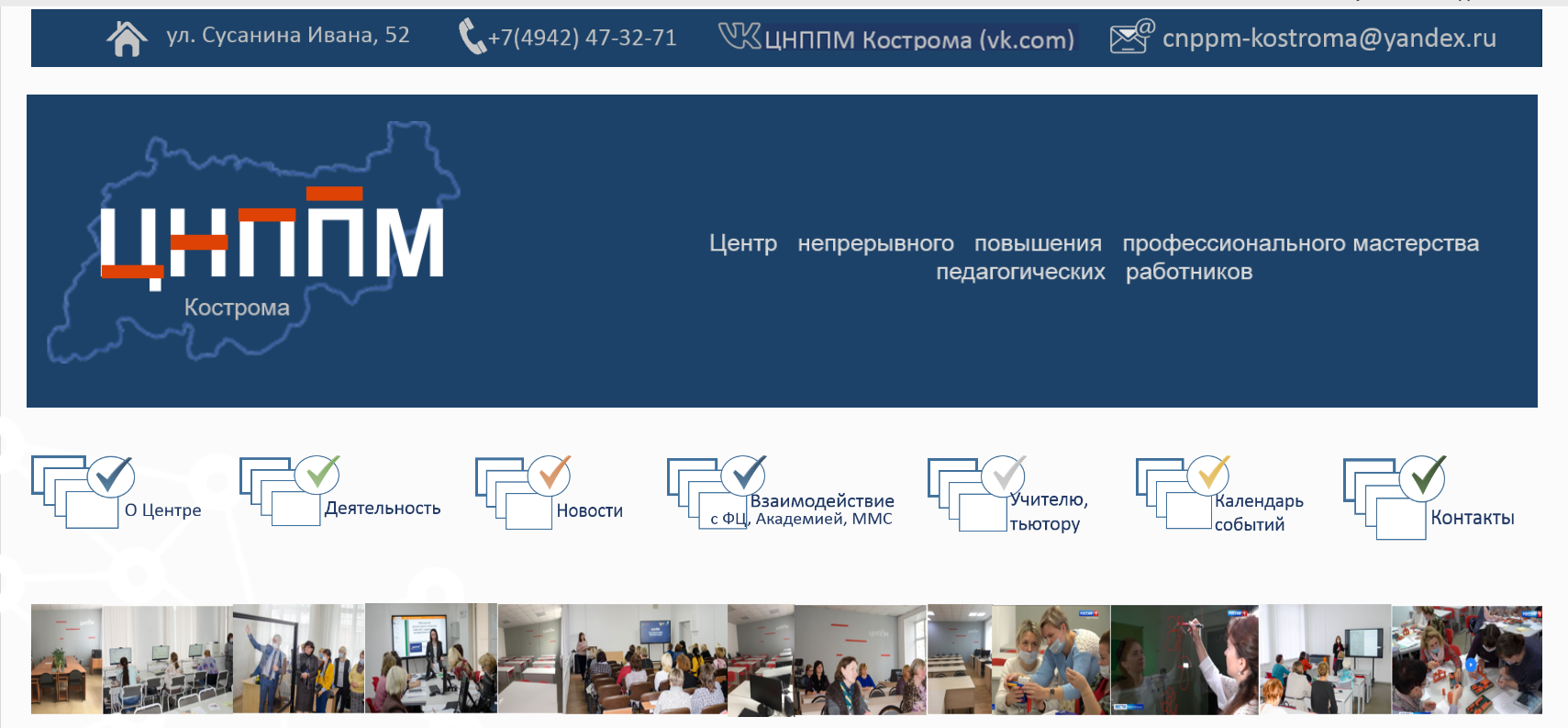 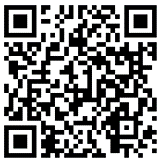 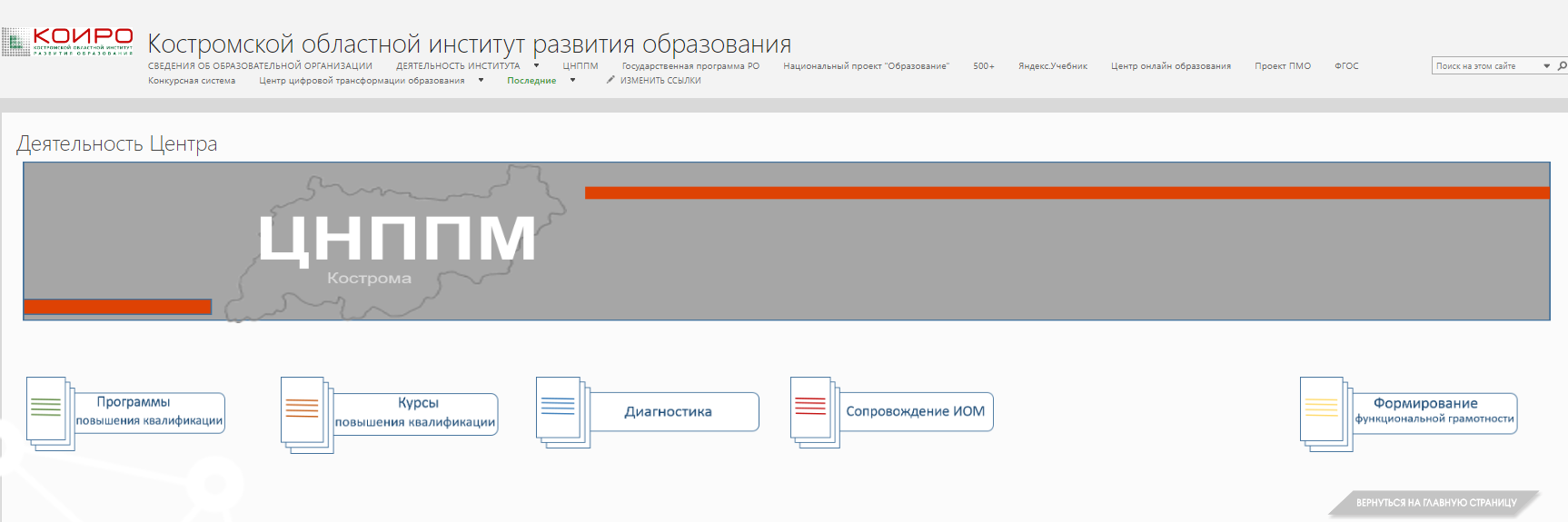 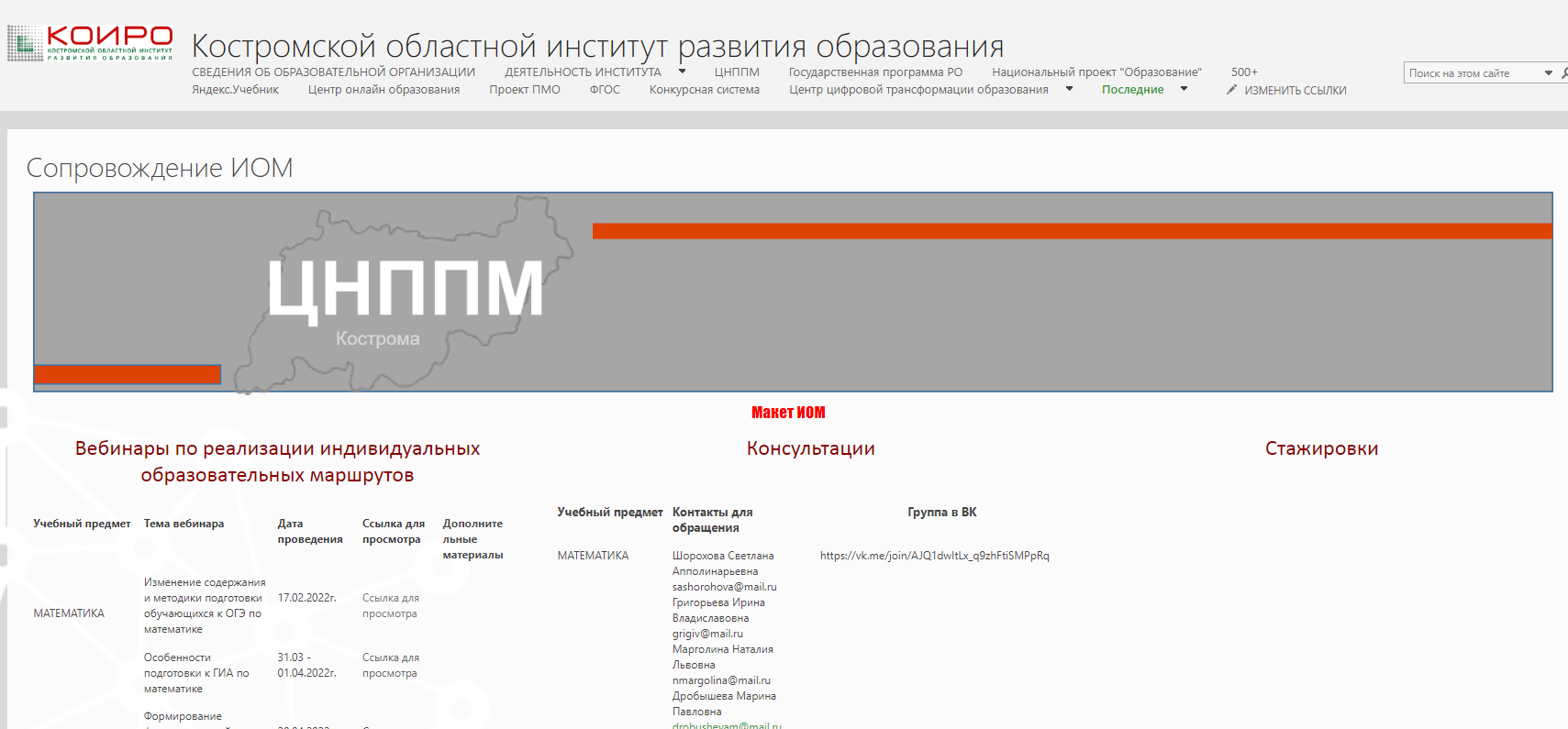 ИНДИВИДУАЛЬНЫЙ ОБРАЗОВАТЕЛЬНЫЙ МАРШРУТ 

 - эффективный  элемент системы методического сопровождения педагогов  и управленческих кадров 
в Костромской области
- ресурс становления профессиональной компетентности педагога
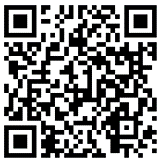 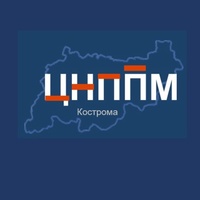